ENTRATE ED USCITE
ENTRATE=GUADAGNO
Le entrate sono il guadagno, ovvero i soldi che ti arrivano quando vendi qualcosa oppure quando presti un servizio, questo avviene soprattutto quando lavori. Il numero di entrate è diverso dal tipo di lavoro (es. una persona che lavora in fabbrica prende un numero di entrate più alto rispetto alla persona che lavora in un negozio). Questo numero dipende anche da quante ore lavori e quanto produci in queste ore.
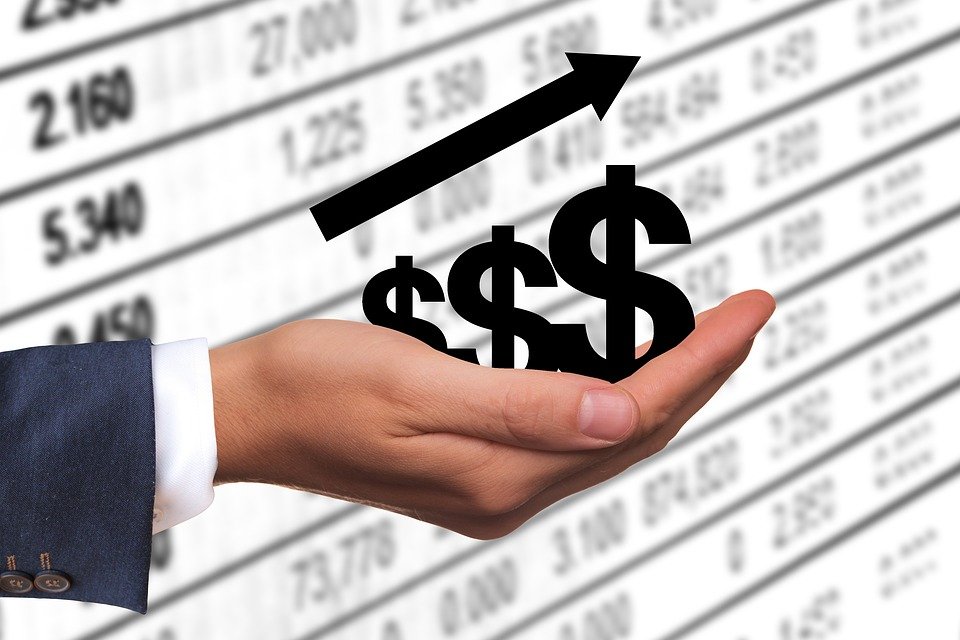 USCITA=SPESE
SI DIVIDONO IN:
FONDAMENTALI
SUPERFLUE
AD ESEMPIO:
MEDICINE
CIBO
L’OSPEDALE
LIBRI SCOLASTICI
AD ESEMPIO:
COMPRARE VESTITI ANCHE SE NON SERVONO
COMPRARE NUOVA CANCELLERIA OGNI ANNO ANCHE SE SI DEVE ANCORA FINIRE
COME SI POSSONO SFRUTTARE BENE LE ENTRATE?
La  regola fondamentale  è che LE USCITE NON DEVONO MAI SUPERARE LE ENTRATE se no i soldi in poco tempo finiscono.
E’ importante dare precedenza alle uscite fondamentali e non a quelle superflue per vivere senza troppi problemi economici, di salute, cibo...
PERCHÉ ABBIAMO SCELTO QUESTO ARGOMENTO?
Abbiamo scelto questo argomento perchè si sente parlare molto spesso di negozi, famiglie ecc. che hanno dei problemi economici e che (nel caso dei negozi) le loro uscite superano le entrate e che quindi sono obbligati a chiudere. Quello di gestire le entrate sarà un argomento che dovremmo affrontare noi da grandi e quindi questo era anche un modo per iniziare a entrate in questo mondo.